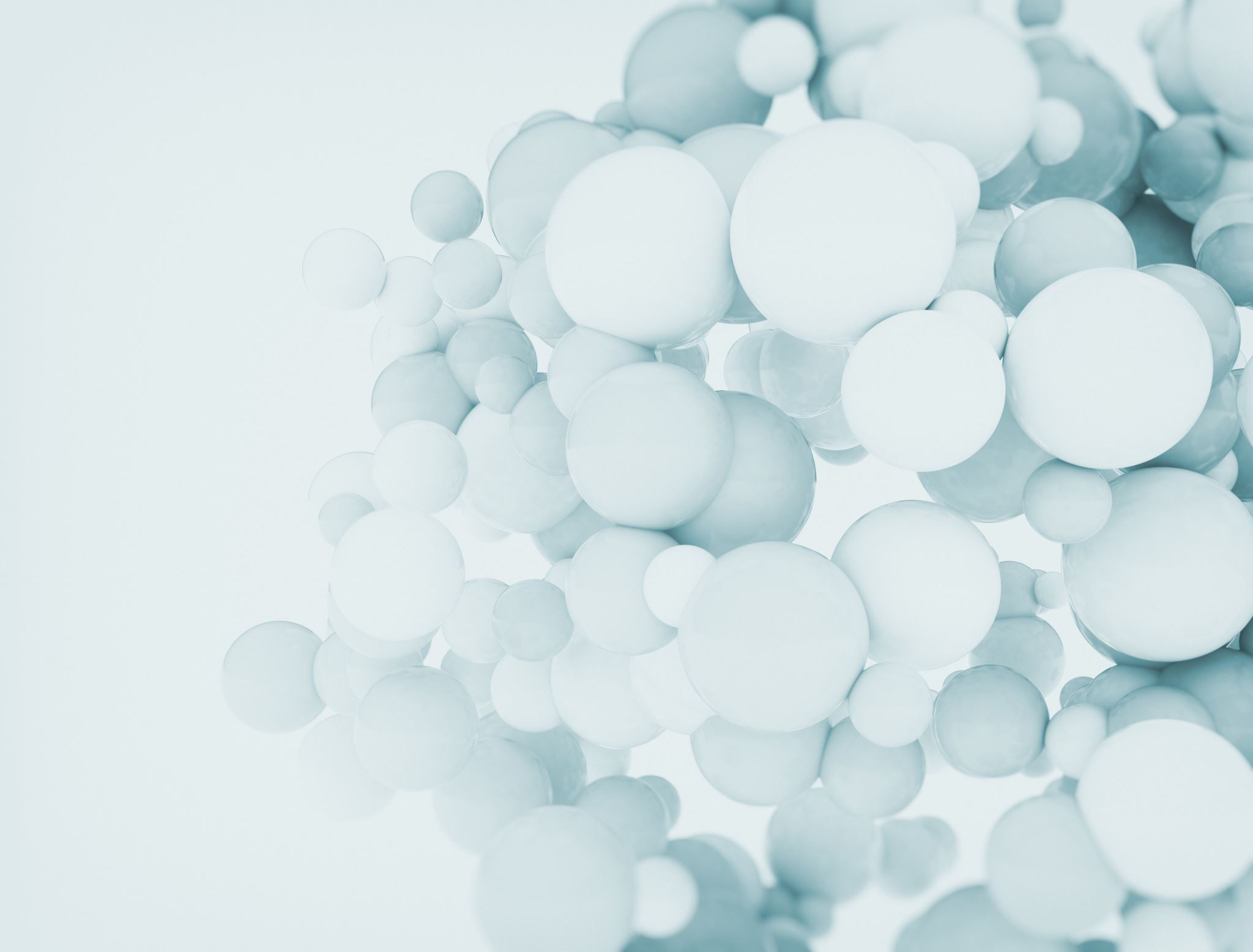 AIDS:Κοινωνικές αναπαραστάσεις και διαχείριση
Ενότητα 11
Μάθημα: Ψυχολογία της Υγείας
Διδάσκουσα: Δρ. Μαρία Κάλφα
2022-2023
Ο HIV (Human Immunodeficiency Virus – Ιός Ανοσοανεπάρκειας του Ανθρώπου) είναι ο ιός που προκαλεί το Σύνδρομο της Επίκτητης Ανοσολογικής Ανεπάρκειας (Acquired Immune Deficiency Syndrome – AIDS). Δρα καταστρέφοντας κύτταρα του ανοσοποιητικού συστήματος, τα CD4+ T λεμφοκύτταρα, τα οποία διαδραματίζουν σημαντικό ρόλο στην προστασία του οργανισμού από λοιμώξεις και άλλα νοσήματα.
Μπορεί να μεταδοθεί μέσω της χωρίς προφυλακτικό σεξουαλικής επαφής (πρωκτική, κολπική, στοματική) ή μέσω της από κοινού χρήσης αιχμηρών αντικειμένων (ξυραφάκια, βελόνες, σύριγγες) με HIV οροθετικό άτομο και από μία HIV οροθετική μητέρα στο νεογνό κατά τη διάρκεια της κύησης, του τοκετού και του θηλασμού.
Ο ιός δεν μεταδίδεται μέσω της καθημερινής κοινωνικής επαφής (χειραψία, αγκαλιά, φιλί στο μάγουλο), των κουνουπιών ή άλλων εντόμων, της από κοινού χρήσης οικιακών σκευών, του σάλιου, των δακρύων, του ιδρώτα, του αέρα ή του νερού.

Ο όρος AIDS αναφέρεται στο τελευταίο στάδιο της HIV λοίμωξης, κατά το οποίο το ανοσοποιητικό σύστημα έχει αποδυναμωθεί σε τέτοιο βαθμό, ώστε το HIV οροθετικό άτομο είναι επιρρεπές σε διάφορα νοσήματα και συγκεκριμένους τύπους καρκίνου.
Ο χρόνος μεταξύ μόλυνσης από τον ιό και εκδήλωσης του AIDS ποικίλει από άτομο σε άτομο, ενώ η έγκαιρη χορήγηση συνδυασμού αντιρετροϊκών φαρμάκων υψηλής δραστικότητας (Highly Active Antiretroviral Therapy – HAART), επιβραδύνει σημαντικά την εξέλιξη του νοσήματος και μειώνει σε μεγάλο βαθμό τη θνητότητα.

 Σήμερα, η HIV λοίμωξη θεωρείται χρόνια νόσος, υπό την προϋπόθεση ότι ο/η ασθενής λαμβάνει συστηματικά τη θεραπεία του
Όπως υποστηρίζει ο Πούλιος, ο  HIV αποτελεί στο κοινωνικό φαντασιακό το όριο που χωρίζει τις αποδεκτές από τις περιθωριακές για την κυρίαρχη κανονιστική κουλτούρα απολαύσεις, όπως αυτές που υποτίθενται για τη ΛΟΑΤΚΙ κοινότητα, τα άτομα που κάνουν χρήση ουσιών ή/και που εργάζονται στο σεξ. 

Οι δε άνθρωποι που ζουν με τον HIV στιγματίζονται από μια ηθικολογία, σύμφωνα την οποία η μετάδοση οφείλεται στο ότι ανήκουν σε ομάδες εκτός της κανονιστικής κοινωνικής νόρμας, είναι ανεύθυνοι ή “μη-κανονικά” λάγνοι, συνεπώς έως και επικίνδυνοι για το κοινωνικό σύνολο.
Σύμφωνα με τον Πούλιο, το στίγμα του HIV σχετίζεται, έτσι, με την ανάγκη μιας κοινωνίας να καθορίσει και να περιχαρακώσει τις κανονικότητές της, να δικαιολογήσει την περιθωριοποίηση των απολαύσεων που κρίνει περιθωριακές, επικίνδυνες, ίσως και να κρύψει τον φθόνο της σε σχέση με αυτές, κάτι που εντείνεται σε περιόδους μεγάλης καταστολής και καταπίεσης, όπως η τρέχουσα».
Ερωφίλη Κόκκαλη
Σύμβουλος σεξουαλικής υγείας, ΑΤΗ Checkpoint
Η πατριαρχία, ο αυριανισμός, η ομοφοβία και ο χριστιανισμός, ισχυρότατες επιρροές σε κάθε οικογένεια, δεν εξηγούν στα παιδιά πως ο HIV είναι ένας ρετροϊός, δεν είναι πνευματική κατάσταση, δεν είναι ηθική αξία, δεν είναι συναίσθημα, δεν είναι συμβόλαιο με τη μοναξιά και τον θάνατο. Δεν αποφεύγεται με την προσευχή και τη μονογαμία αλλά με την προφύλαξη. Δεν είναι απαραίτητα ντροπή ή υπερηφάνεια.
Η Θετική Φωνή είναι ο Σύλλογος Οροθετικών Ελλάδος,των ανθρώπων που ζούν με τον HIV/AIDS.
Ο Σύλλογος ιδρύθηκε το 2009 με σκοπό την προάσπιση των δικαιωμάτων των οροθετικών, την αντιμετώπιση της εξάπλωσης του HIV/AIDS, καθώς και τον περιορισμό των κοινωνικών και οικονομικών επιπτώσεών του στην Ελλάδα.
Σύμφωνα με το Καταστατικό  του, για την επίτευξη του σκοπού του, ο σύλλογος αγωνίζεται για την εξασφάλιση καλύτερων πρακτικών πρόληψης και ενημέρωσης, υπηρεσιών περίθαλψης και κοινωνικής μέριμνας των ανθρώπων που ζουν με HIV/AIDS αλλά και των ευάλωτων στον HIV κοινωνικών ομάδων. Παράλληλα εργάζεται για την κοινωνική αποδοχή, αλληλεγγύη και υποστήριξη των ομάδων αυτών ώστε να αντιμετωπιστούν οι παραβιάσεις της αξιοπρέπειας και των ανθρώπινων δικαιωμάτων τους.
Οι βασικοί άξονες του σχεδίου δράσης, όπως επίσης τους περιγράφει και ο Σύλλογος Οροθετικών Ελλάδας «Θετική Φωνή» είναι:

1) Αξιοποίηση όλων των προληπτικών μέσων όπως η Θεραπεία ως Πρόληψη (TasP), η Προφύλαξη πριν από την Έκθεση (PrEP), η Προφύλαξη μετά την Έκθεση (PEP), η αυτοεξέταση και η δυνατότητα εύκολης, δωρεάν και ταχείας εξέτασης.
2) Καθολική πρόσβαση των διαγνωσμένων ατόμων με HIV λοίμωξη σε ποιοτικές υπηρεσίες παρακολούθησης και φροντίδας από τη στιγμή της διάγνωσης, βάσει των κατευθυντήριων οδηγιών.
3) Προστασία και προαγωγή των δικαιωμάτων των οροθετικών ατόμων και των ευάλωτων ομάδων όπως οι άνδρες που έχουν σεξουαλικές επαφές με άνδρες, οι χρήστες ψυχοδραστικών ουσιών και τα άτομα που εργάζονται στο σεξ, με σκοπό την καταπολέμηση των διακρίσεων και την κατάρριψη στερεοτύπων που ωθούν κοινωνικές ομάδες στο περιθώριο και ακολούθως τις απομακρύνουν από υπηρεσίες υποστήριξης, πρόληψης και φροντίδας.
Μείωση στίγματος
Προσωπική ενίσχυση των οροθετικών ατόμων και του περίγυρού τους, ώστε να πιστέψουν στην ύπαρξη ενός καλύτερου μέλλοντος
Αποστολή θετικών μηνυμάτων υπογραμμίζοντας την σημασία της ενεργοποίησης στην καθημερινή ζωή και της υπεράσπισης των ανθρωπίνων δικαιωμάτων
Ενδυνάμωση της θέλησης για ζωή ανεξάρτητα από την HIV λοίμωξη
Ευαισθητοποίηση της κοινής γνώμης σε θέματα συμπεριφοράς προς τα οροθετικά άτομα
Μείωση στίγματος
Αποικοδόμηση προκαταλήψεων και μύθων γύρω από το AIDS
Ανοιχτός διάλογος για το AIDS και την σεξουαλικότητα
Ανοιχτός διάλογος για την διαφορετικότητα και τις διαφορετικές επιλογές
Υπογράμμιση των κοινών σημείων με τα στιγματισμένα άτομα και όχι των διαφορών
Ευαισθητοποίηση υπηρεσιών, θεσμών και κέντρων αποφάσεων κοινωνικής πολιτικής